“Figure”-ing Fatigue
By the Best Looking Undergraduate Estimators
New Fatigue Score
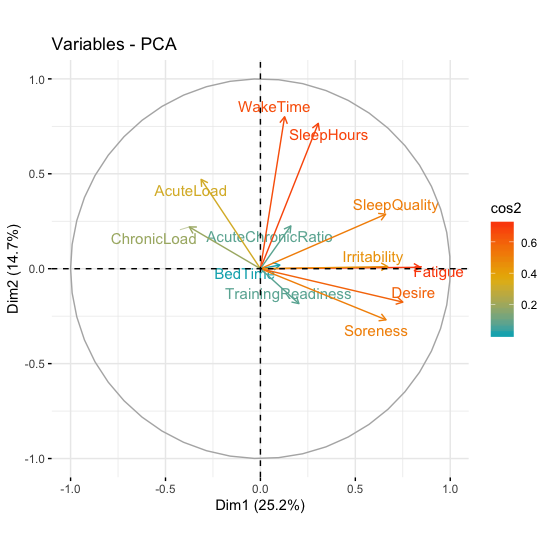 Pre-Game Check
Used PCA
Included:
Wellness
RPE Data
Acute Load
Chronic Load
2
How Fatigue Score Works
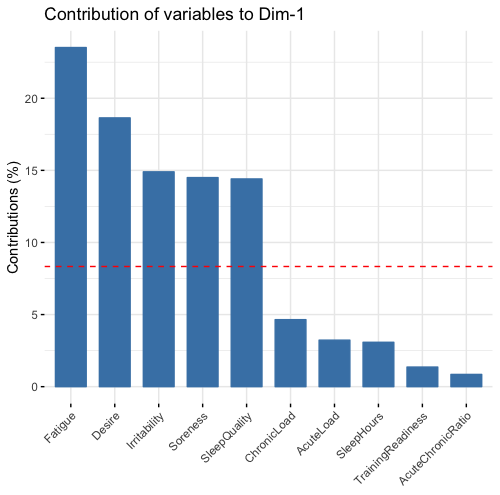 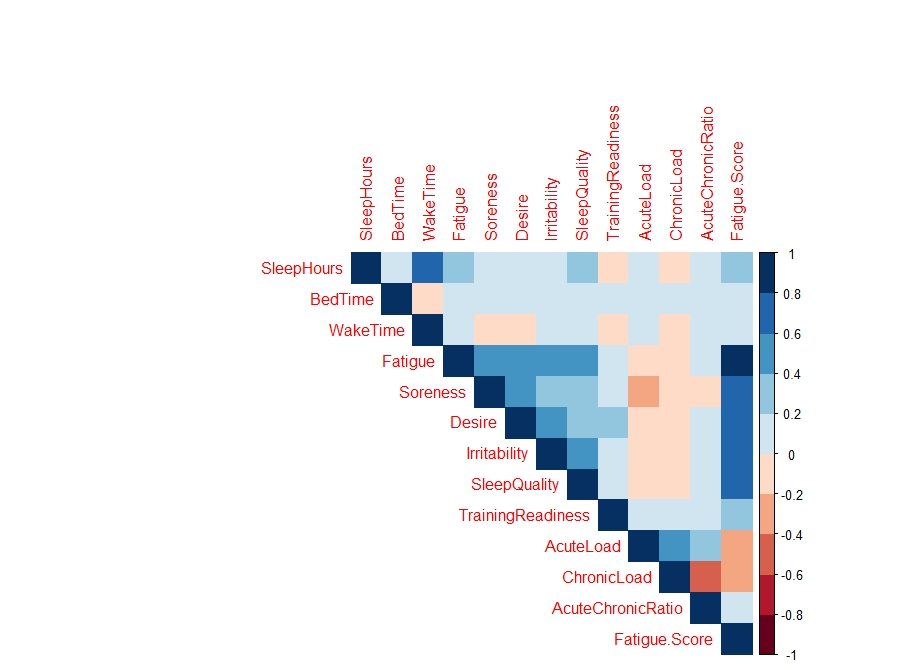 3
[Speaker Notes: We grabbed the PC1 scores as our Fatigue.Score
Self-Reporting is the MOST important
The more ready to go you are, the higher your Fatigue.Score is]
Health and Fatigue
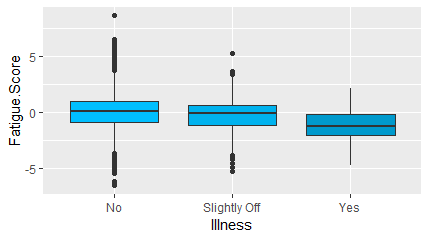 Used ANOVA
Included Categorical Factors
Illness
Pain
Menstruation
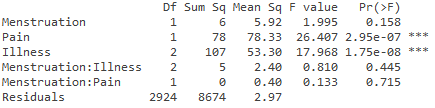 4
[Speaker Notes: We grabbed the PC1 scores as our Fatigue.Score
Self-Reporting is the MOST important
The more ready to go you are, the higher your Fatigue.Score is]
Game Points and Fatigue
Correlational Data
Average Fatigue for Team
Weather and Indv. Fatigue, r = .12
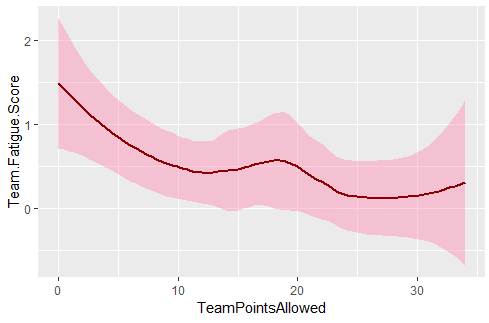 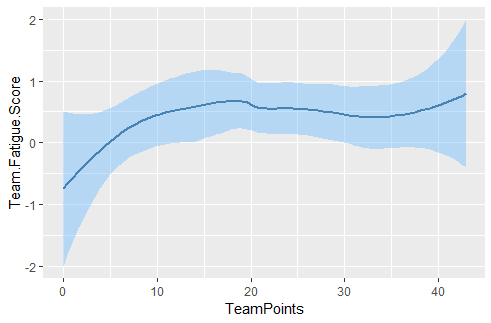 r = .20
r = -.38
5
Conclusions
Developed Effective Pre-Game Check
Fatigue is still most important
Verified self-reported data
Fatigue impacts game results
By strategically reducing Fatigue, Rugby Canada will have peak performance
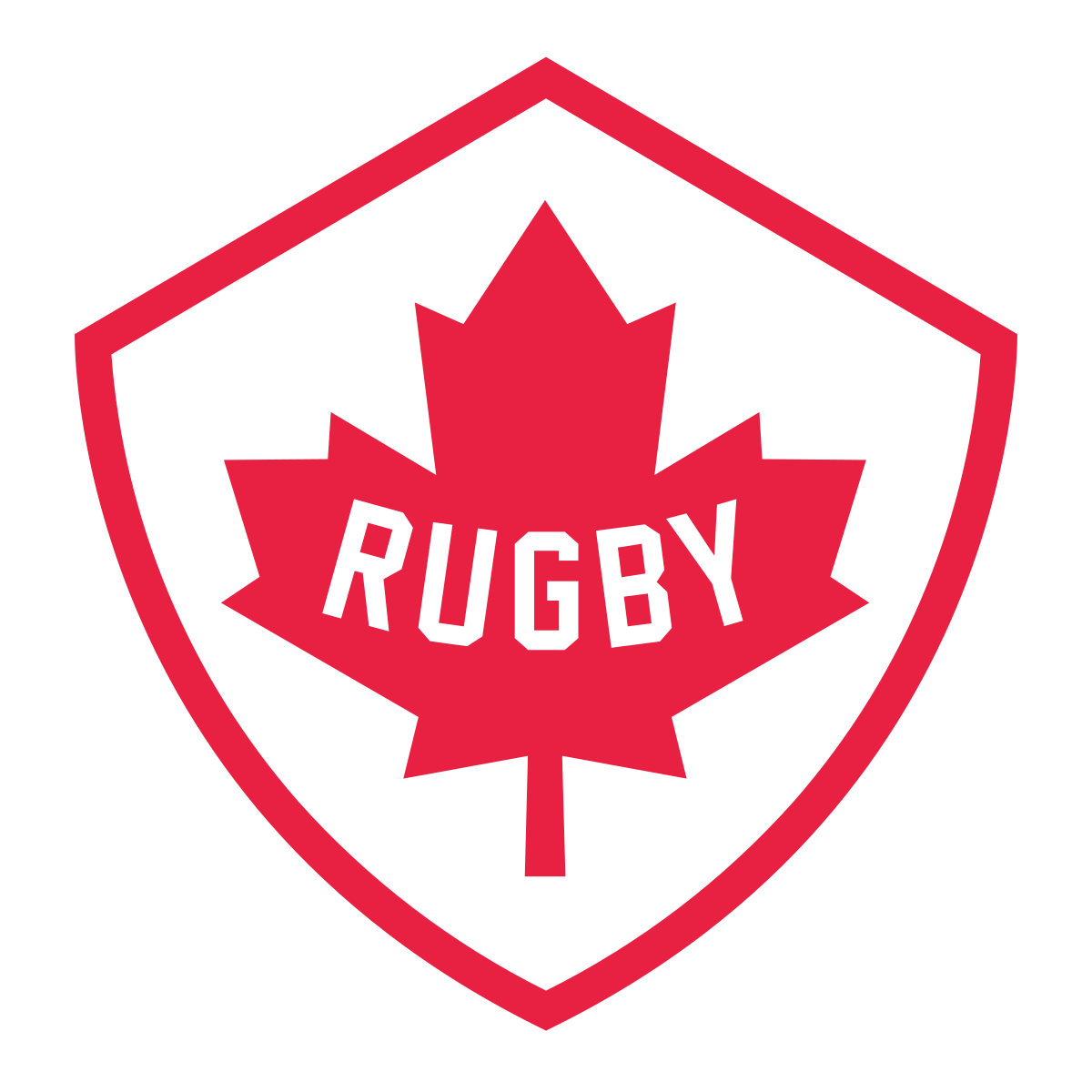 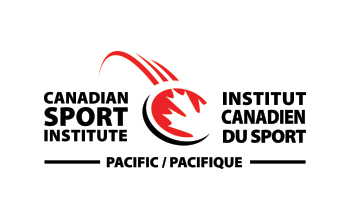 6